تـقــريــر
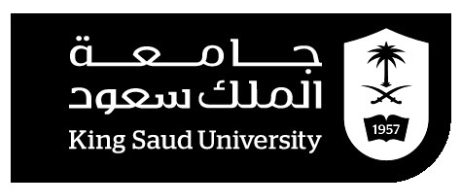 كلية العمارة والتخطيط
وحدة التدريب الميداني
1439-1440هــ
الـ
ـــــــــتدريب العملي
اسم الطالب:
الرقم الجامعي:
1
التعليمات
يرجى قراءة التعليمات التالية بعناية قبل ملء التقرير التدريبي.
ينبغي ملاحظة أن هذا التقرير يعتبر متطلباً رئيسياً لاجتياز مقرر (التدريب العملي لقسمي العمارة والتخطيط العمراني).
جميع المعلومات المكتوبة باللون الأحمر تعتبر بمثابة توجيهات لك. ويجب حذفها (بما في ذلك في هذه الصفحة) من النسخة الإلكترونية للتقرير قبل تقديمه وطباعته بصورته النهائية.
ينبغي اختيار القالب المناسب للتقرير كـ (الخط وحجم النص والألوان ووضوح الصور... الخ.).
يلزم أن تكون جميع الأعمال المقدمة في هذا التقدير من إعدادك شخصياً، وإلا فيجب ذكر مصدر يمكن الرجوع إليه، ولن يتم التسامح مع الانتحال (السرقة الأدبية)، ولا يسمح بعمل تقرير مشترك بين طالبين فأكثر.
يجب ترقيم كل صفحات التقرير بحيث لاتقل عدد صفحات التقرير عن 30 صفحة.
يجب كتابة جميع النصوص إلكترونياً ماعدا الرسومات المعمارية و التخطيطية والصور.
* NOTES :
2
شكر وتقدير: 
أكتب  رسالة شكر وتقدير لأستاذك، مشرفك، غيرهما.. بحيث لا يتجاوز نص هذه الرسالة صفحة واحدة.
جدول المحتويات (الفهرس):
سجل فيما يلي فهرس التقرير على شكل نقاط.
لمحة عامة.
العمل المكتبي:
مجال العمل.
تفصيل المهام.
الخبرات المكتسبة.
الشهادة.
رحلات العمل الميدانية.
تقييم المتدرب لجهة التدريب.
* NOTES :
3
لمحة عامة عن مكان التدريب (الشركة والدولة):
وصف موجز عن الدولة (في حال كان التدريب خارج المملكة العربية السعودية).
وصف موجز عن مقر التدريب (المكتب، الشركة، ... الخ).
معلومات أساسية عن المشروع (إن تطلب التدريب تنفيذ مشروع).
ما هو الهدف العام من التدريب الذي تقوم به.
آلية انجاز التقرير : كتابة التفاصيل مرتبة سواء بالموضوع أو التوقيت الزمني:
يربط انجاز العمل اليومي في التدريب بانجاز موثق من قبل جهة التدريب.
يجب انجاز التقرير بشكل يومي.
تسلم التقرير النهائي بعد اعتماده من جهة التدريب.
ارفاق جدول زمني في التقرير للمهام ومدتها.
العمل المكتبي: كتابة التفاصيل مرتبة سواء بالموضوع أو التوقيت الزمني:
مجال التدريب، مثلاً (دراسات، تصميم معماري، تخطيط عمراني، تصميم عمراني... الخ).
المهمة بالتحديد (تنفيذ مشروع، صور، شروحات ... الخ).
الخبرات المكتسبة من التدريب (خلاصة تجربتك).
نسخة من الشهادة إن أمكن الحصول عليها من قبل جهة التدريب (بصيغة PDF).
* NOTES :
5
مجال التدريب:
في هذه المساحة تصف مجال الممارسة العملية التي تقوم بها أثناء التدريب الصيفي، مثلاً (العمارة، التخطيط العمراني، التصميم الداخلي، ... الخ).
يمكن تغيير او تعديل تنسيق الصفحة .
المهام الموكلة لك:
أكتب وصفاً واضحاً وموجزاً للمهمة الموكلة إليك من قبل مشرف التدريب.
أذكر المعلومات الأساسية عن المشروع، الموقع والحجم، والعملاء.
دورك في هذا المشروع.
ما الذي كان متوقعا منك، وماذا أنجزت في هذا الشأن.
حدد فترة إنجاز هذه المهمة (وكذلك بقية المهام إن لزم).
يمكن تغيير او تعديل تنسيق الصفحة .
الخبرة المكتسبة:
يمكن تغيير او تعديل تنسيق الصفحة .
اذكر الخبرات التي اكتسبتها خلال فترة التدريب.
ماهي الجوانب الفنية التي عملت عليها.
في حال اكتسابك لمهارات جديدة، اذكرها.
المرفقات:
أرفق نسخة من شهادة التدريب.
* NOTES :
9
زيارات العمل الميدانية (بحسب الموضوع أو التوقيت):
في حال قيامك بزيارات ميدانية صف كل زيارة في شريحة منفصلة، على النحو التالي:
صف الرحلة الميدانية (المدينة، الموقع ... الخ).
صف موقع العمل وماذا كان دورك فيه.
ما هي الخبرات أو المعلومات المكتسبة.
يمكن تغيير او تعديل تنسيق الصفحة .
تقييم الطالب (سجل تقييمك العام للتدريب الذي قمت به):
أذكر إيجابيات وسلبيات التدريب الذي حصلت عليه ( على شكل جدول أو نقاط).
أذكر الخبرات التي مارستها.
أذكر المهارات التي حصلت عليها.
ما هو مستوى رضاك عن التدريب.
هل تنصح بقية الطلاب بالتدرب في نفس المكان؟ (ما هي أسباب ذلك).
ملاحظة هامه:
 كل ما سبق ذكره مجرد إرشادات وتعليمات لعمل التقرير، يجب الاخذ بها والعمل عليها بحيث لا تقل عدد صفحات التقرير عن 30 صفحة كحد أدنى، وللطالب ان يخرج التقرير بالإخراج المناسب.
* NOTES :